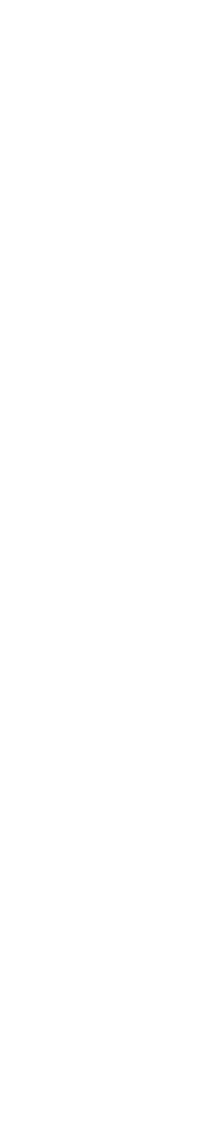 Which Language Operations to Implement First with Quantum Computers?

Dominic Widdows, 
Quantum NLP Conference
Oxford, 2019-12-06
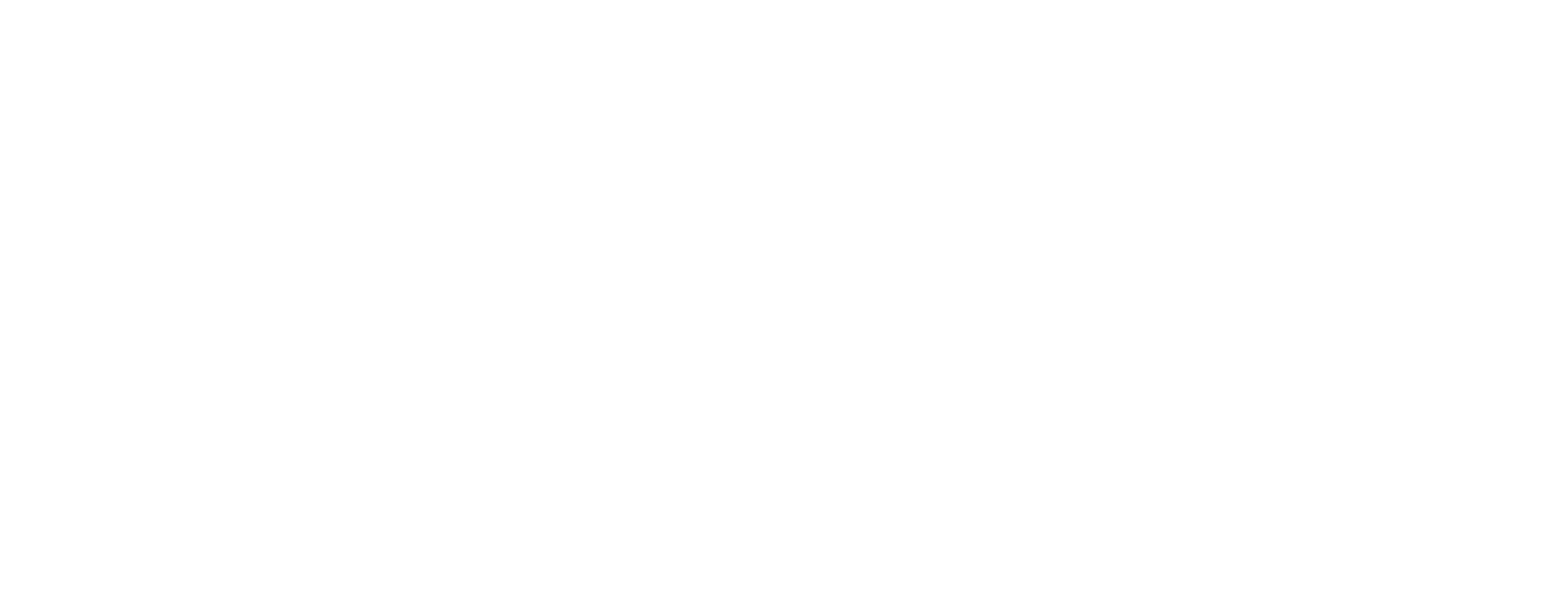 [Speaker Notes: See https://docs.google.com/document/d/138IdcphjB69gr4GNaYp9LqJEdaIE1UmqBRm0n5-BZHQ/edit]
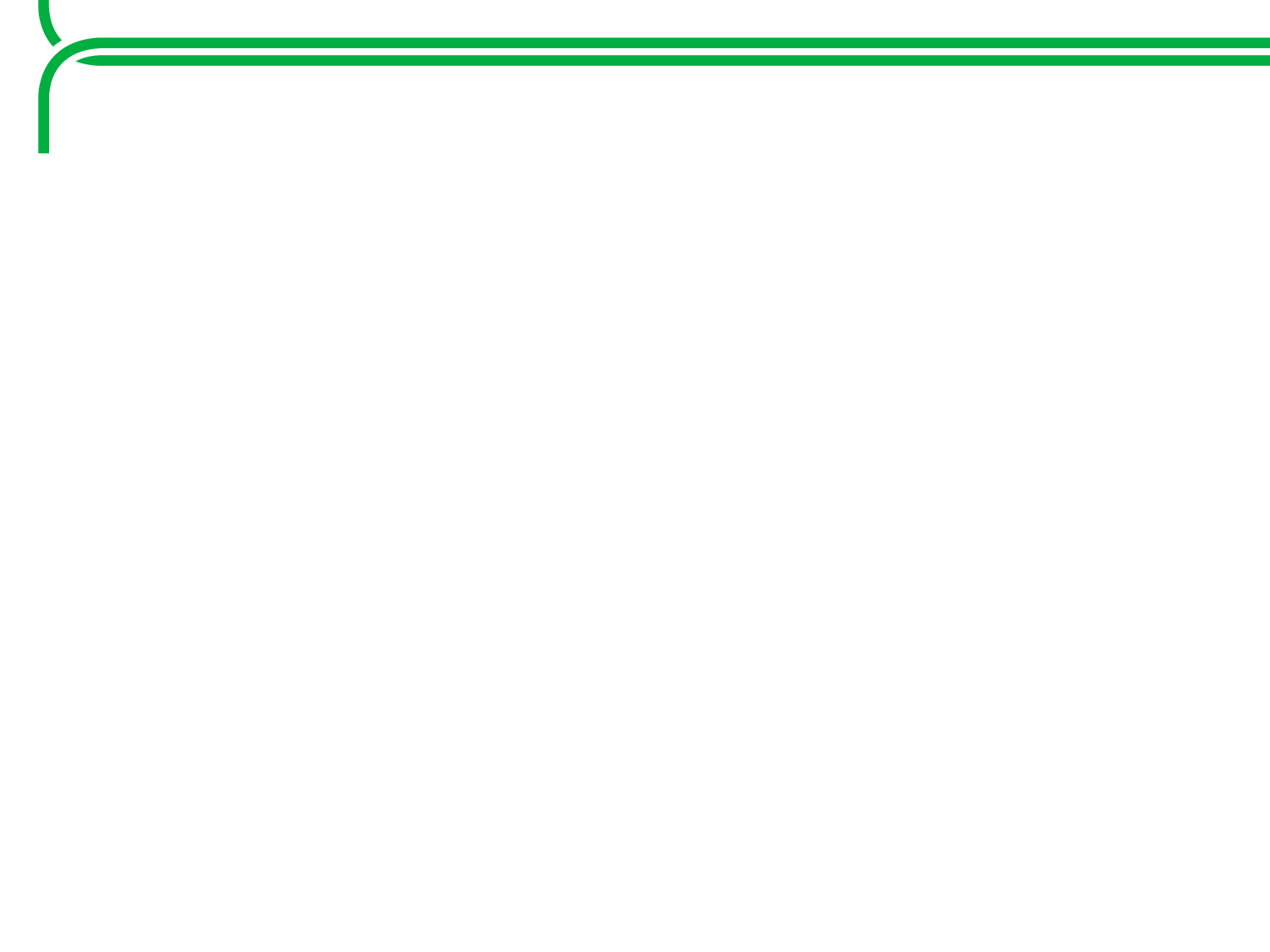 Goal of this talk
Things that work well on Quantum Computers
NLP with Vectors
Text Search
Factorization
(Shor’s algorithm)

“Database Search”?
(Grover’s algorithm)

Doubling dimensions

Tensor products
Classification
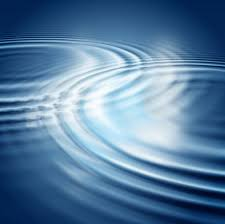 Doubling dimensions

Tensor products
Logic
Composition
Analogy
Inference
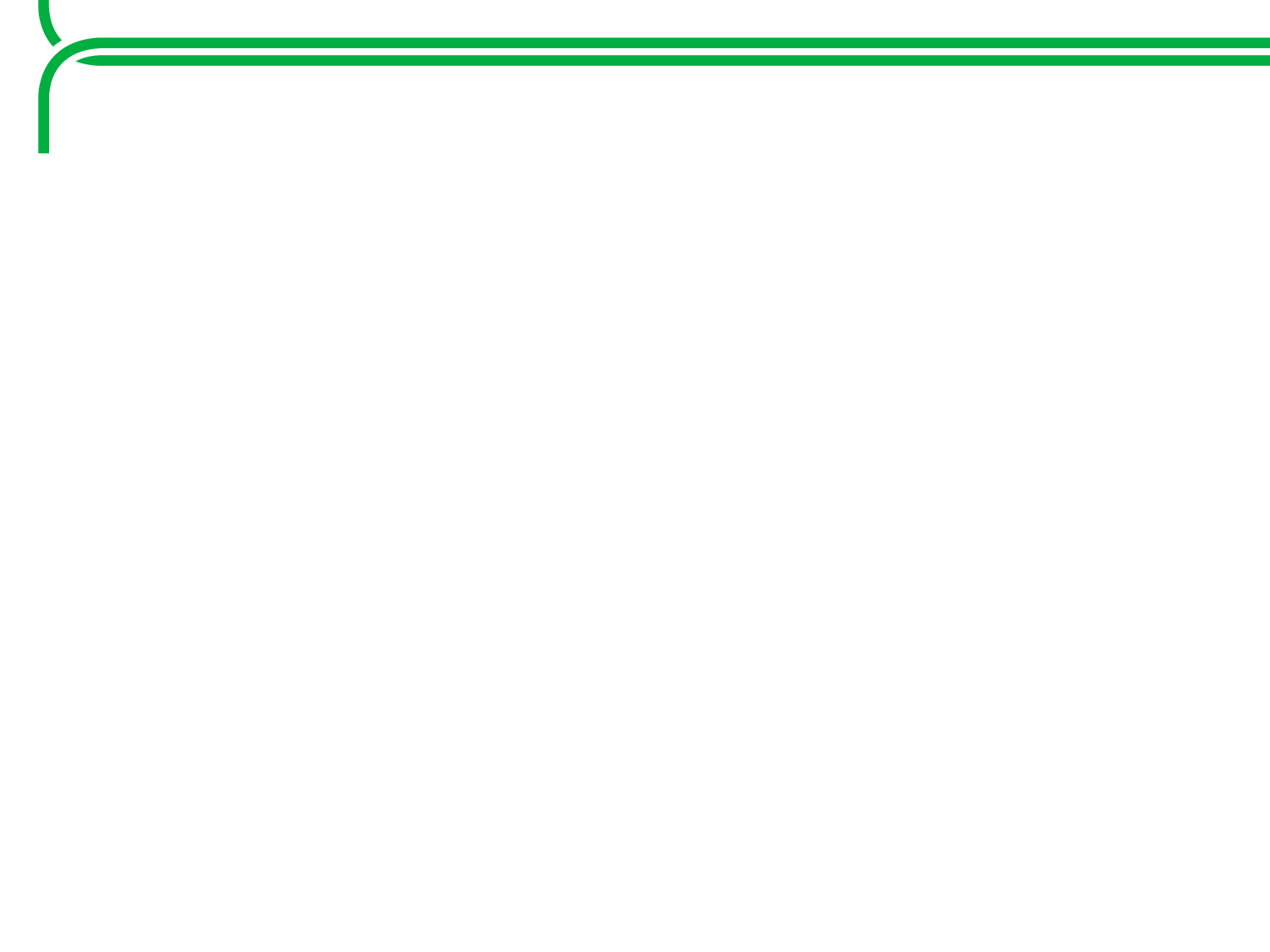 Backstory Assumptions (“the 1900s”)
We know (something about) what quantum mechanics and quantum theory are
They use vectors, Hilbert spaces, inner product for Born rule
We know something about vector models for search and “semantic similarity”
They use vectors, Hilbert spaces, inner product for relevance, it’s a juggernaut by now (2019)
We don’t seem to have noted the overlap yet ...
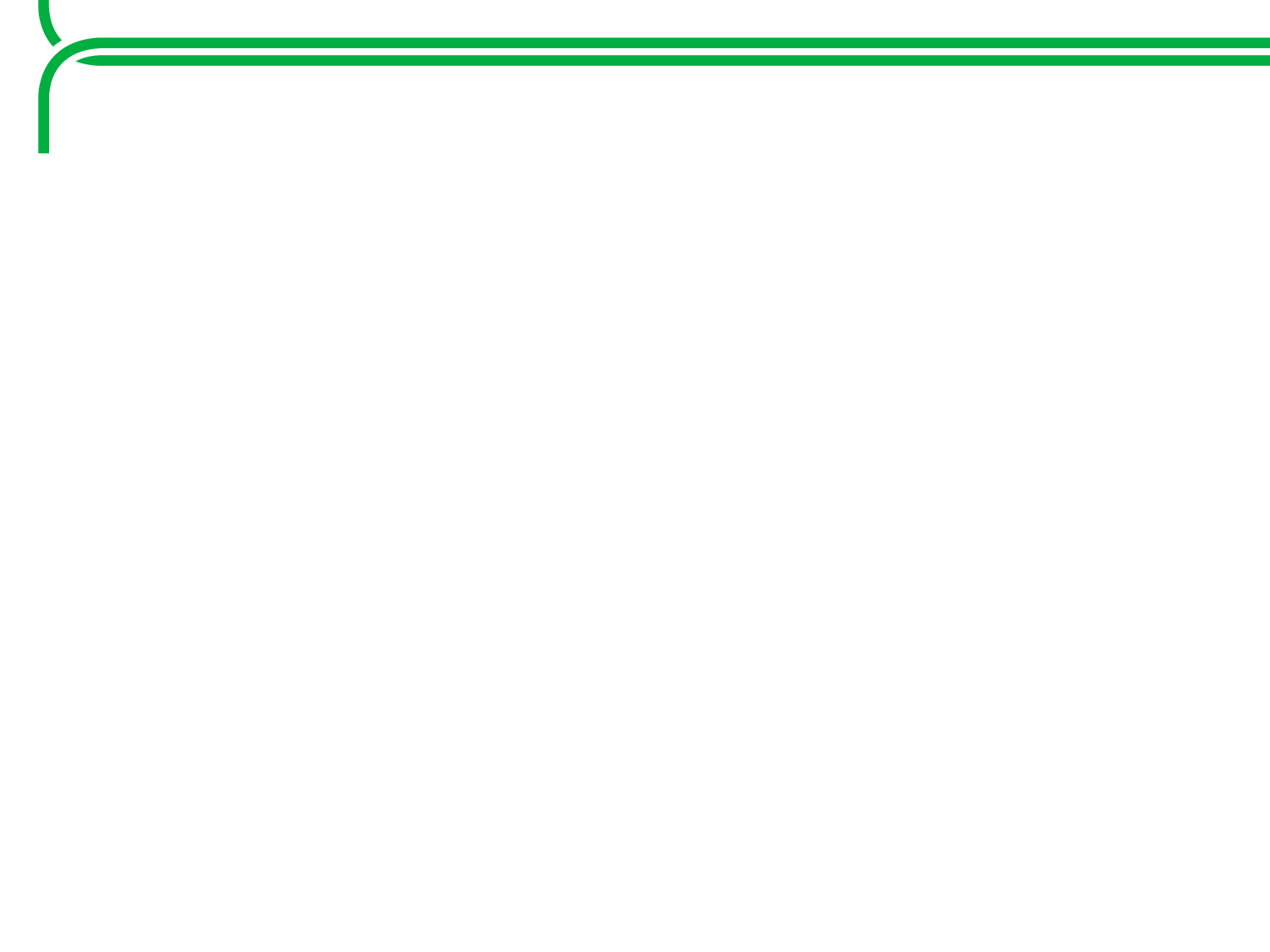 Then all of a sudden … (back in ~2004)
We noticed a big overlap
Keith van Rijsbergen, Geometry of Information Retrieval
Bob Coecke, Peter Bruza, Jerome Busemayer
… please yell names from the audience ...
Geometry and Meaning (Dominic’s old book)
Then neural nets got really big (physically and socially)
AI / NLP folks start using “embeddings” a lot
But what does it have to do with “language”?
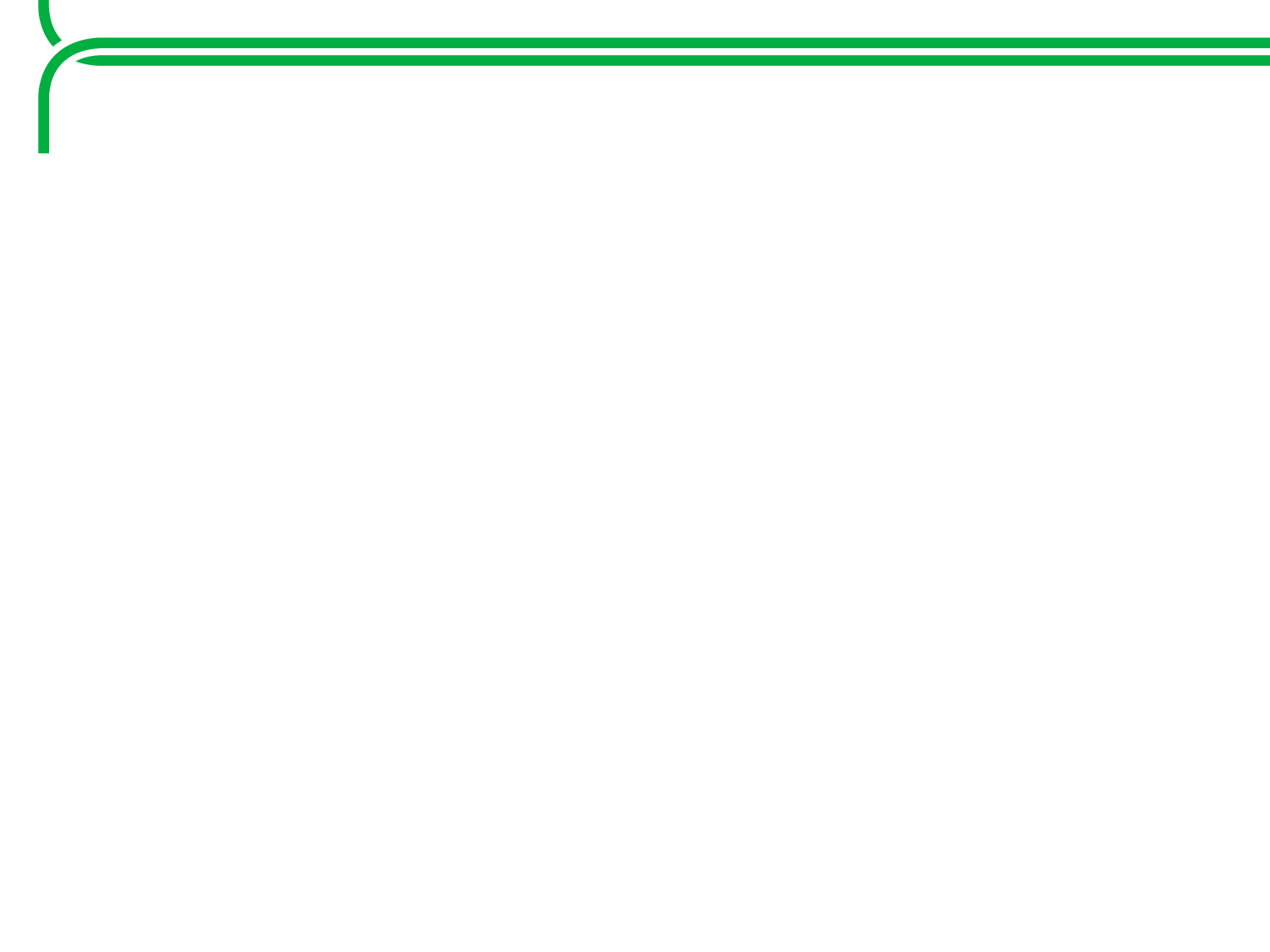 Language operations using vectors
Negation, disjunction
Analogy
Composition
Syntactic
Semantic (e.g., noun-noun or adjective-noun)
Implication / Classification
Conditionals and conditional probability
Rewrites, e.g., spelling correction, string matching
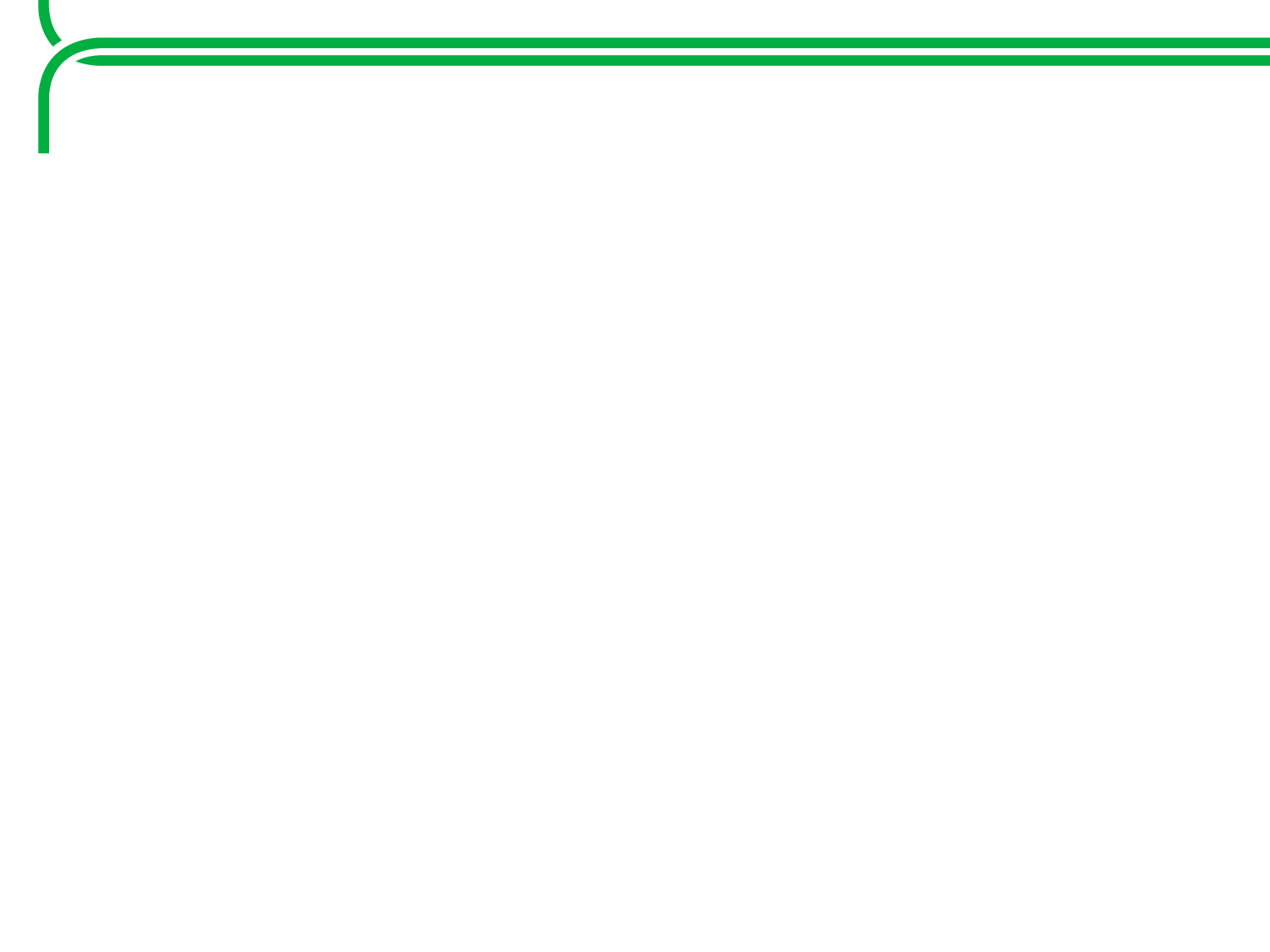 Negation
“Semantic vectors only do similarity and addition. It’s hardly semantics if you can’t even do negation!” (A good friend, January 2001 - good point, challenge accepted!)
“a NOT b” should have no similarity with b.
How about a - (a⋅b)b?
Works well for removing unwanted areas of meaning
(Quick demo)
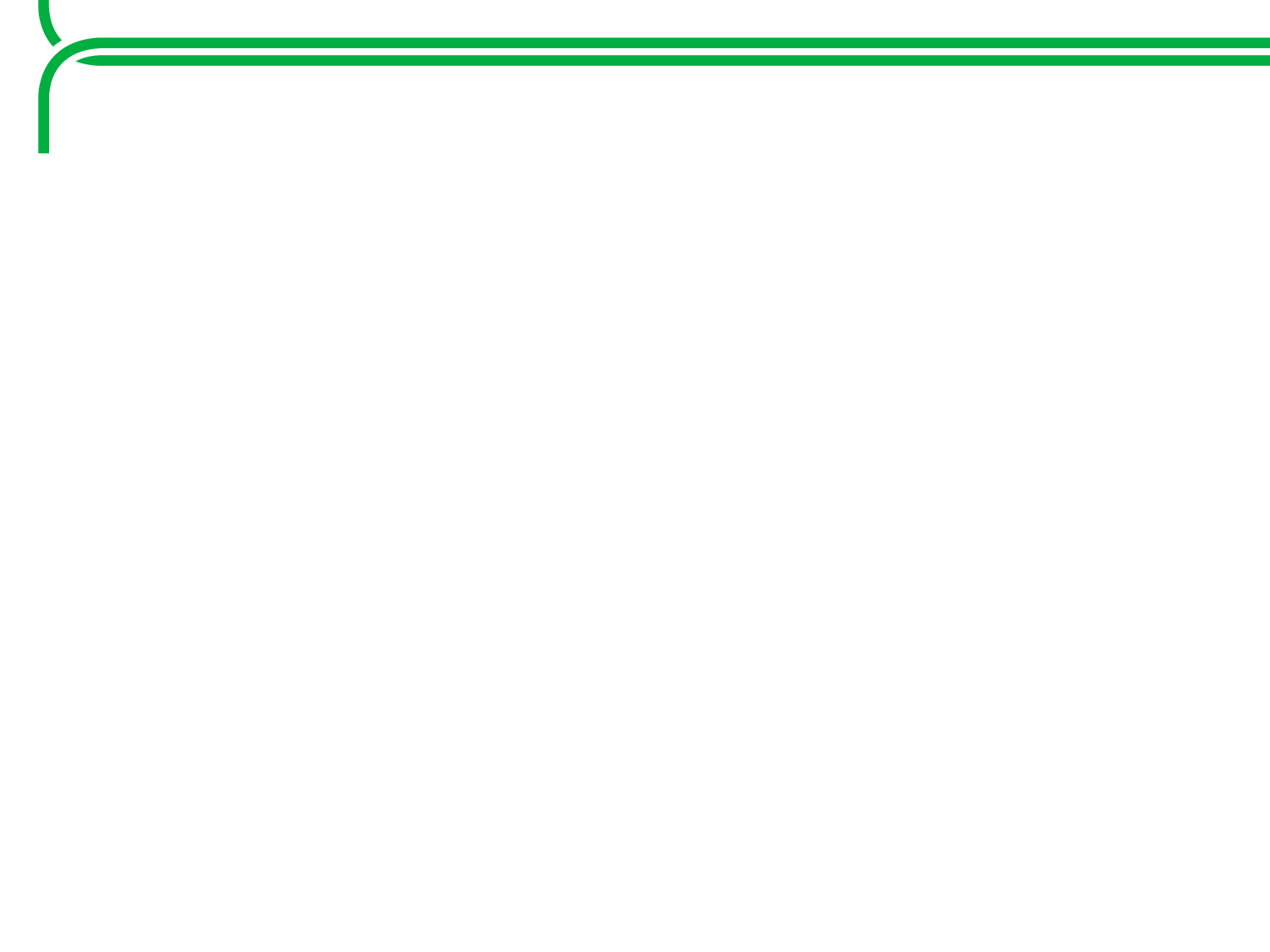 NOT - Perpendicular or Opposite?
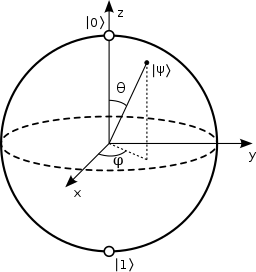 |1〉
|ψ〉
θ
|0〉
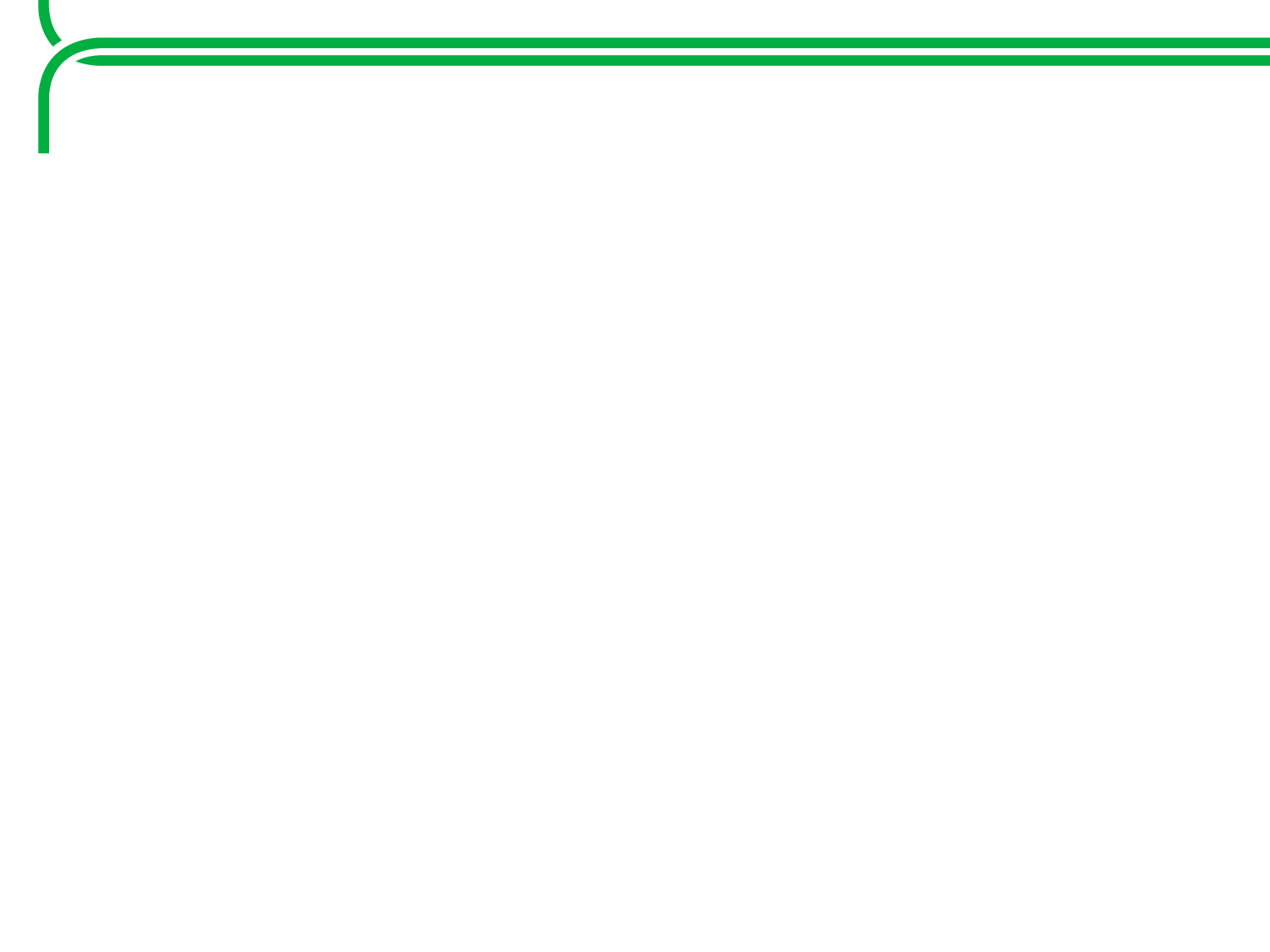 Removing Multiple Meanings
If we want a NOT (b OR c), use Gram-Schmidt process to make result orthogonal to all unwanted meanings …
Gets good results (eventually), gives a “disjunction”
What’s “NOT a” really?
Antonyms for adjectives, but what for nouns?
Aristotle points out “substance has no contrary”
Negation alternatives - words should be positive definite operators? (see Lewis)
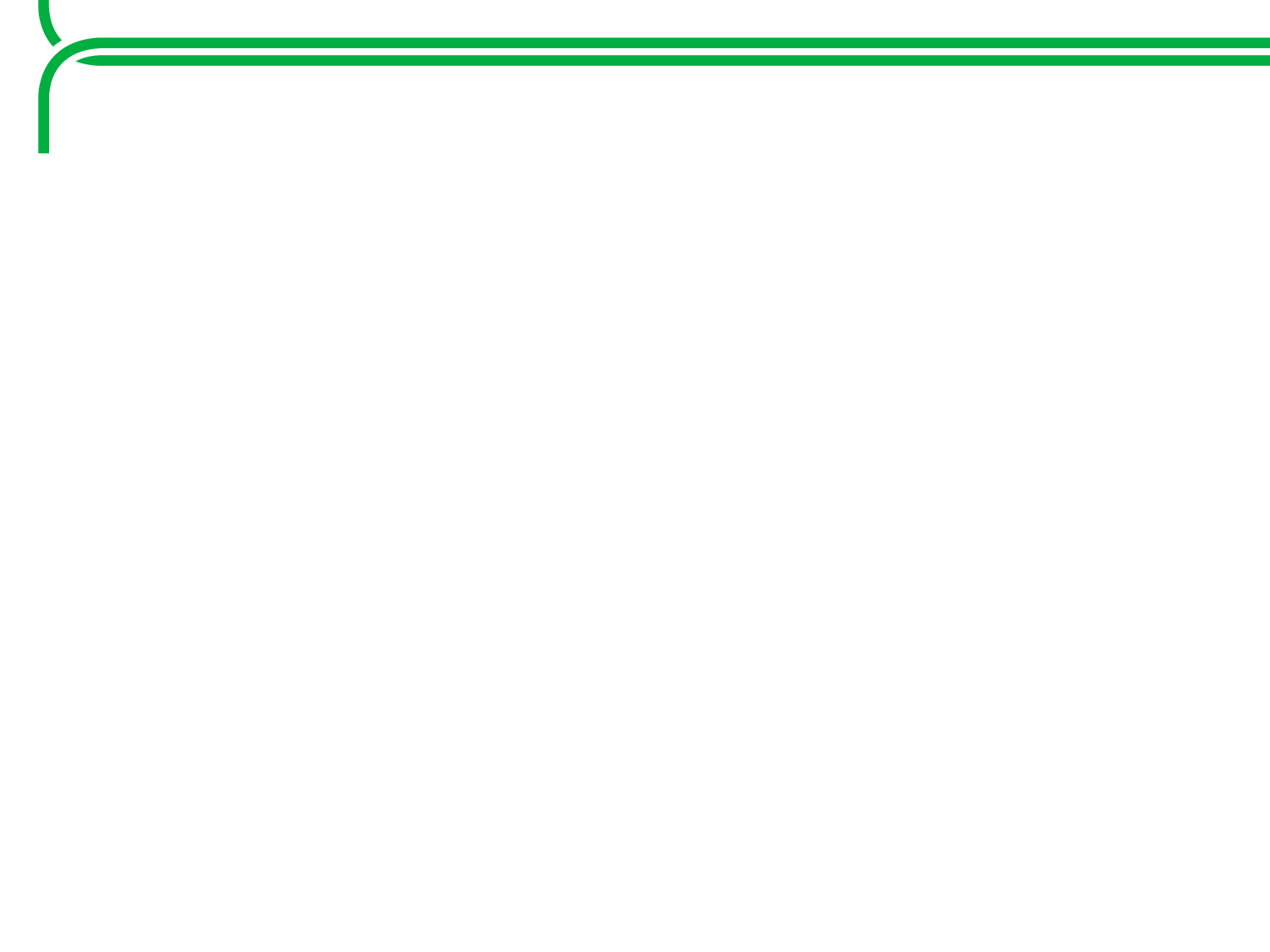 Positive Disjunctions
We saw that a OR b might be the plane spanned by a and b
Compare with Boolean set union (too open?) and taxonomic least common ancestor (too closed?)
So there might be something useful there ...
Sometimes in language extend disjoined ingredients into an inferred class, sometimes we don’t
“It’s 50 or 60 miles. Take bus 23 or 34.”
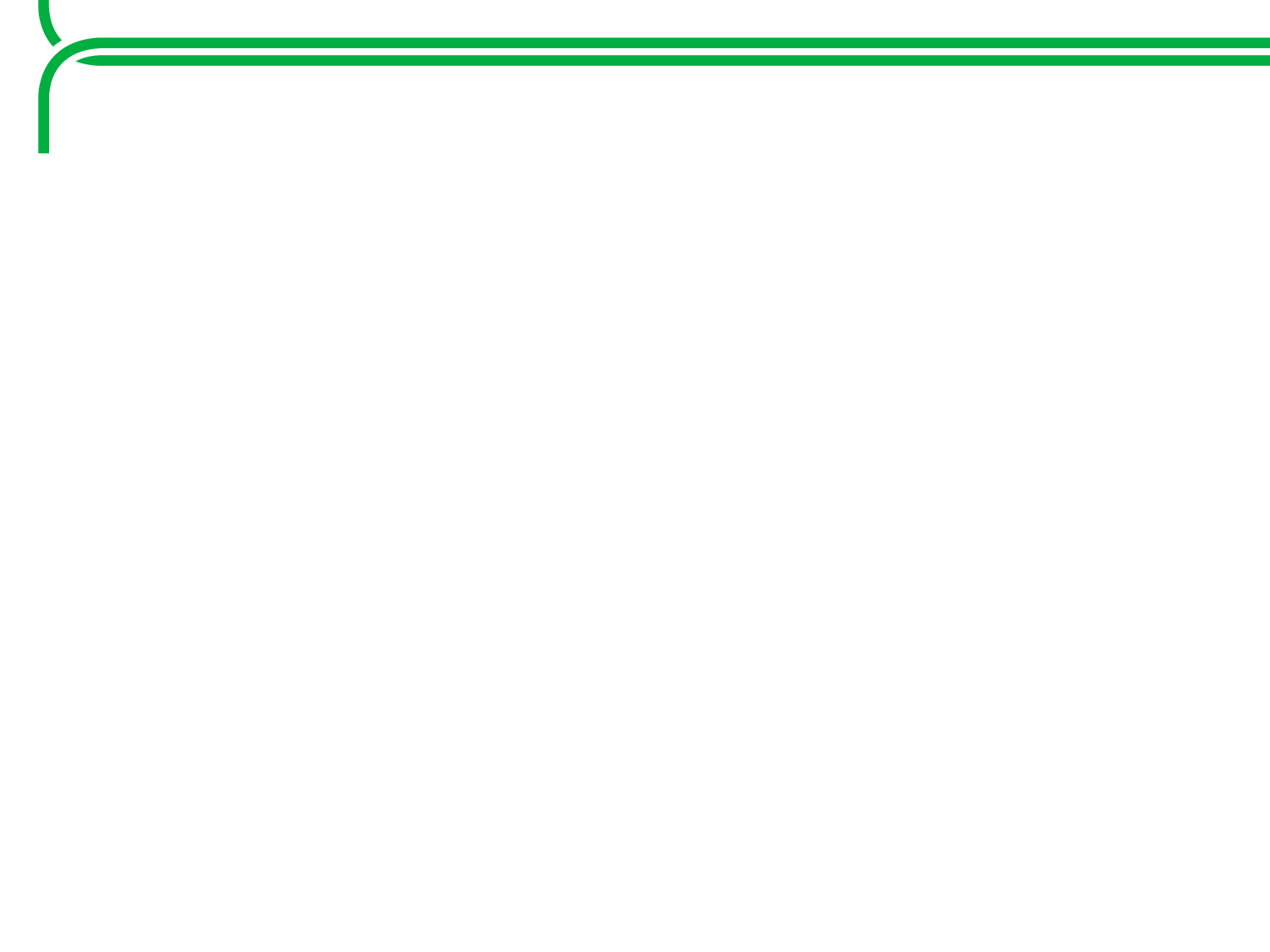 Disjunctions and Classes / Kinds
Subspaces overgenerate
Each example adds a dimension unless the vectors are (perfectly) linearly dependent
Can this be smoothed in some way?
“Plain old clusters?”
Convex hull, centroid, distance-to-nearest, 
Positive definite (density) operators?
Used for hyponymy (Lewis)
How to learn classes from examples?
How to map new examples to clusters?
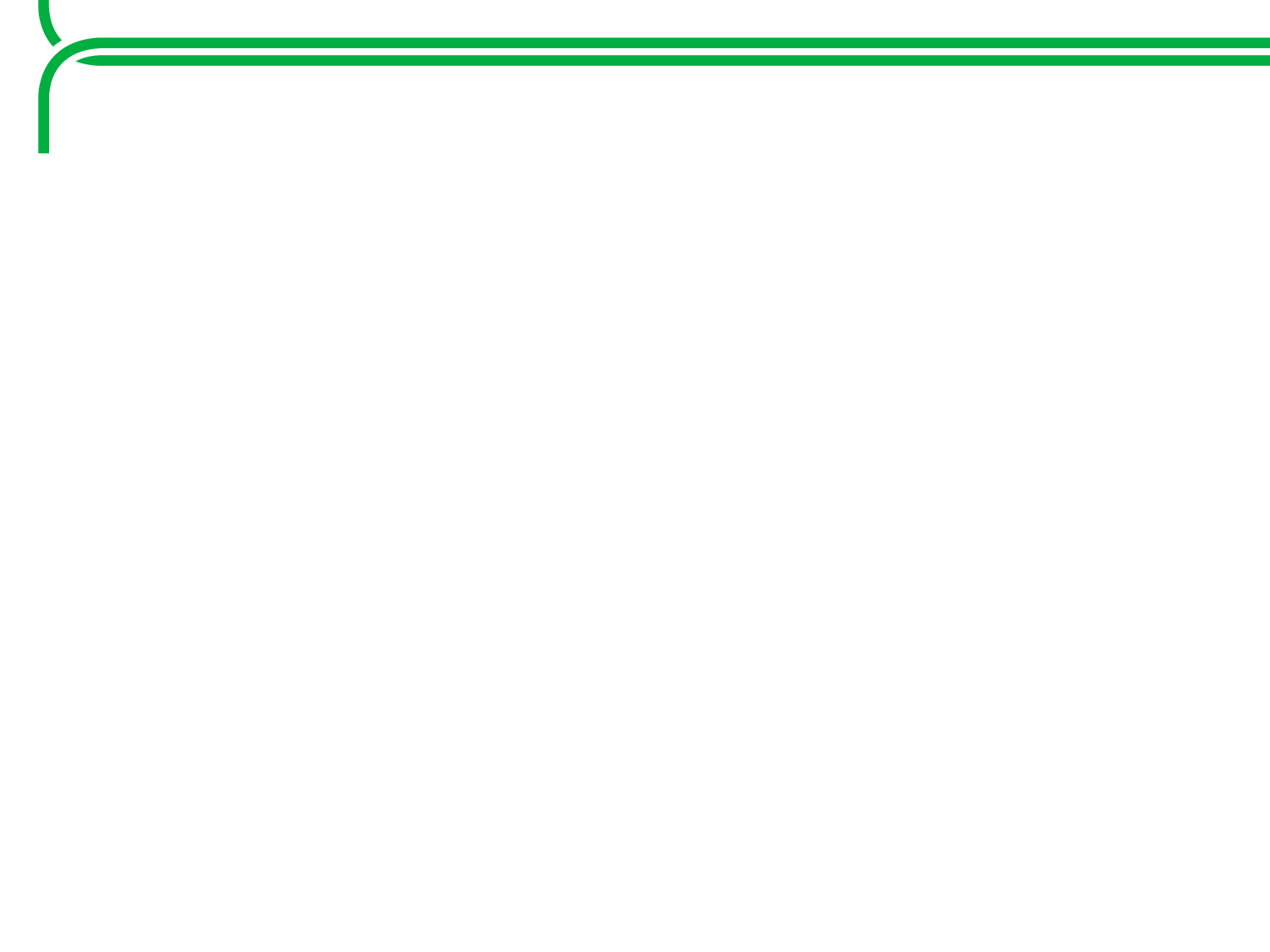 Relations as Classes of Pairs
“Parent-Child”
Darth Vader, Princess Leia
Debbie Reynolds, Carrie Fisher
Lord Byron, Ada Lovelace
Henry VIII, Elizabeth I
And here we have … Entanglement!
Because ∑pj⨂cj is not p⨂c for any p, c
Used in practice with Medline for relations like TREATS (Cohen & Widdows)
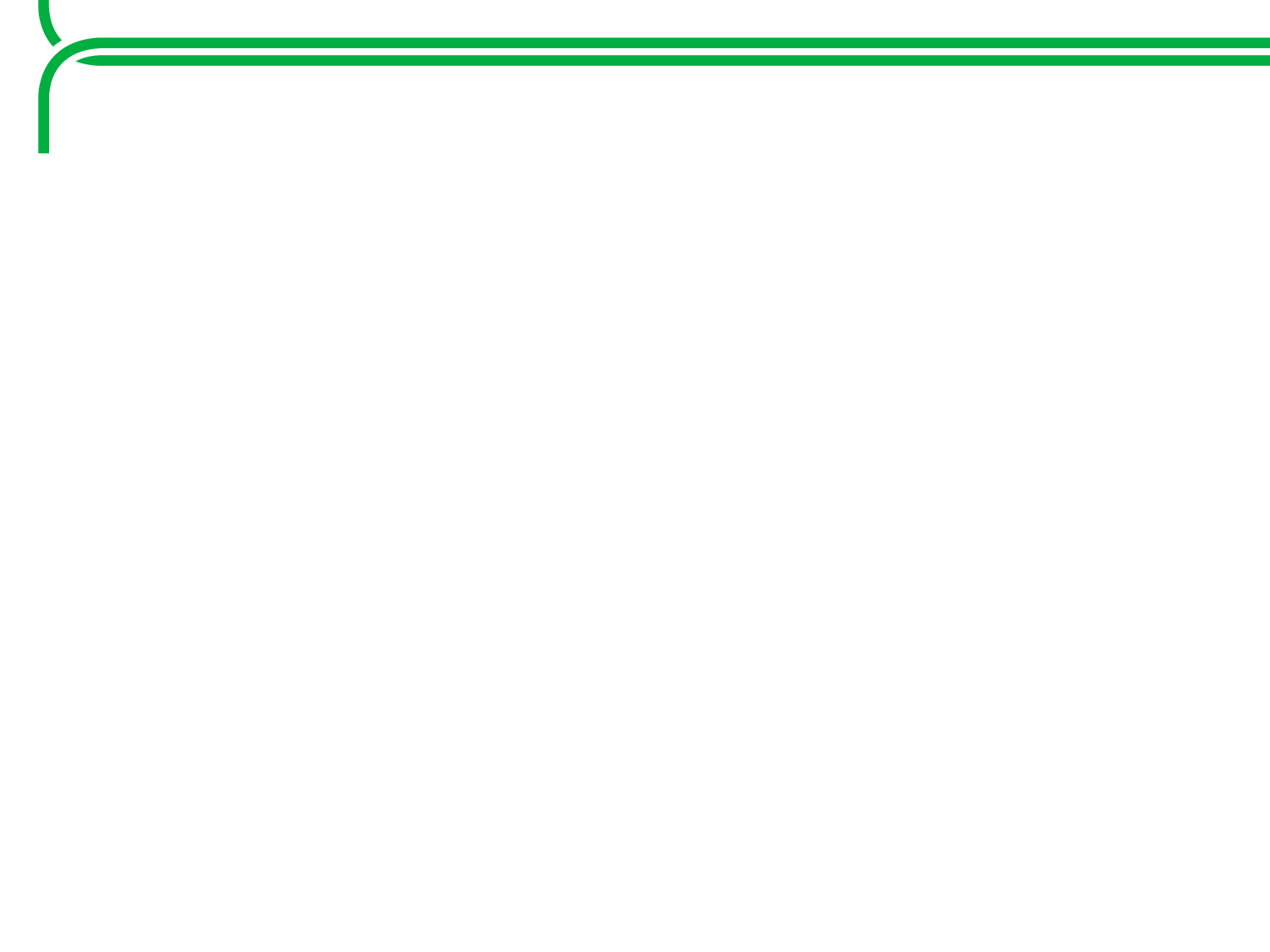 Analogical Reasoning
Paris is to France as Berlin is to …
A : B :: C : ? searched for as neighbors to C + B - A
Various analogy test sets, best results for geography
Also demonstrates weakness of vector spaces, Euclid’s (famously dodgy and flat) 5th axiom
But obviously, that’s just the beginning of what analogy can do
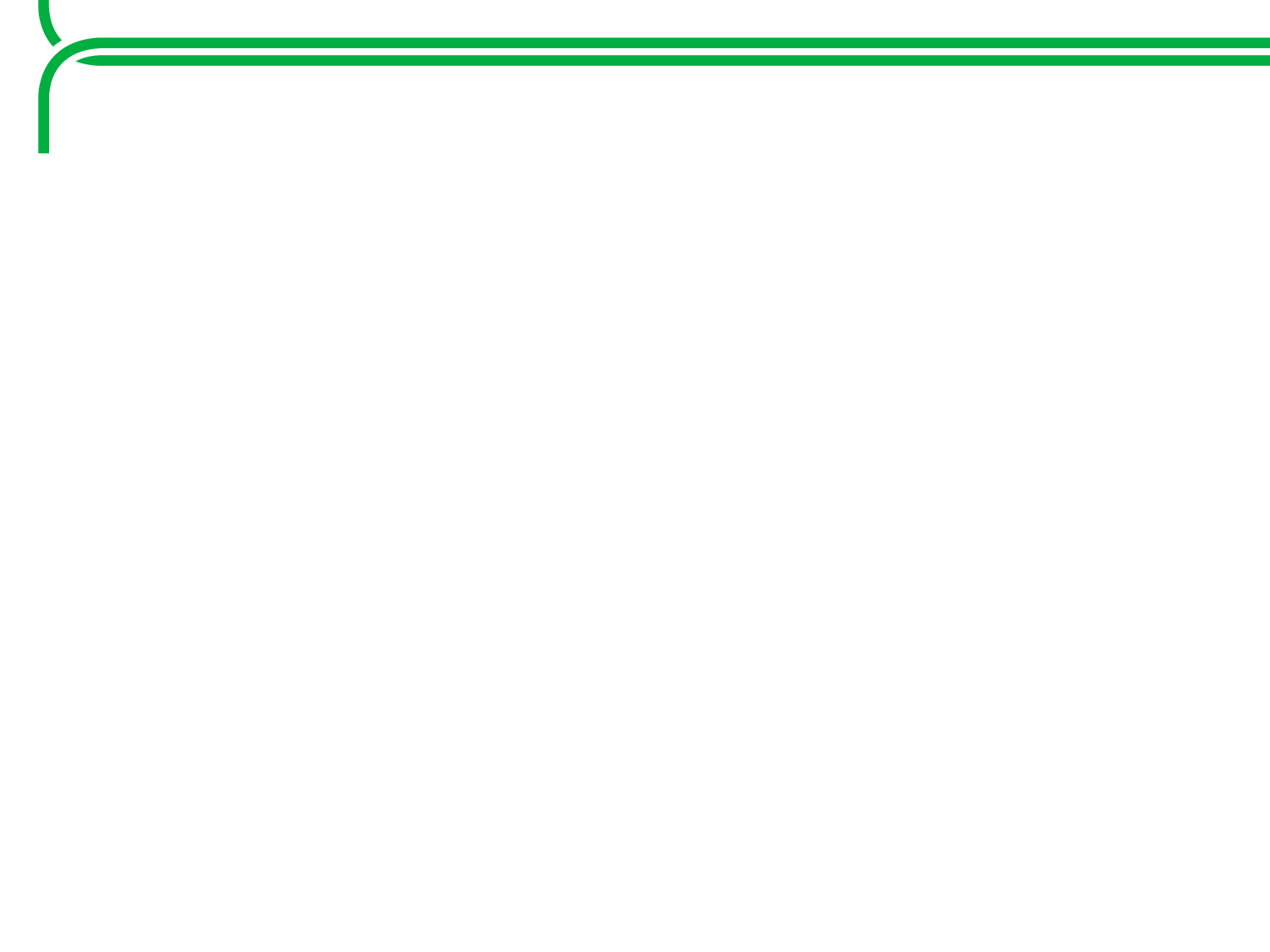 Pairwise Composition
Vector sum
Tensor product
Dyad
Some projection of one of these
Circular convolution
Circular correlation
“Red flowers” - Classical form (Boolean intersection)
Red wine, Redneck, Red State, Red rag
Tiger moth, Tiger economy, Tiger mom
Water wheel, wagon wheel, cog wheel, spinning wheel, flywheel, ...
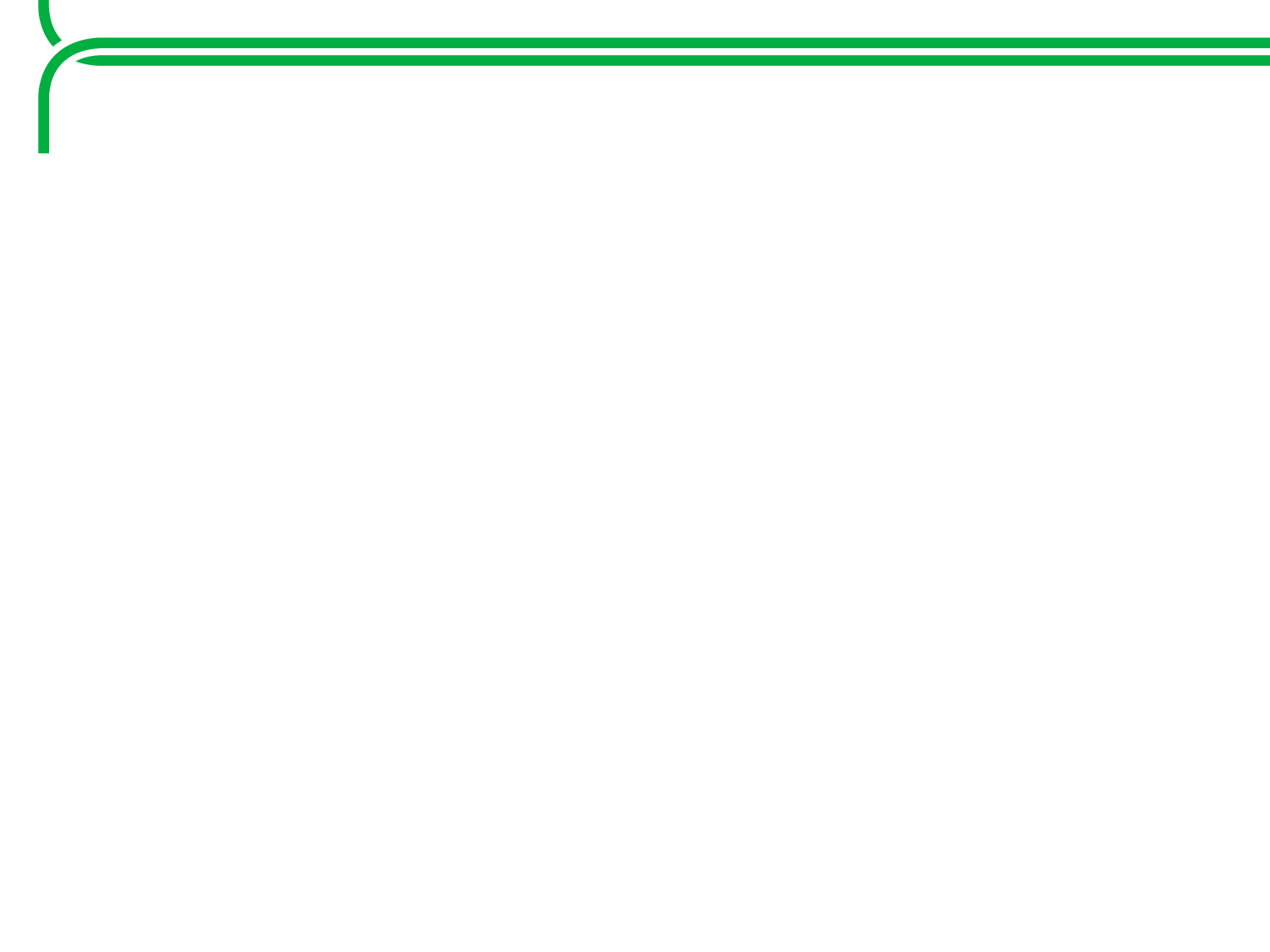 Ambiguity Resolution
Tiger - striped, fierce, demanding, …
Is it a superposition of all senses until it’s observed in a sentence with other elements?
Some disambiguation implementations have (implicitly) assumed this and disambiguated using (something like) Born’s rule
Can quantum mechanical interference model something like this?
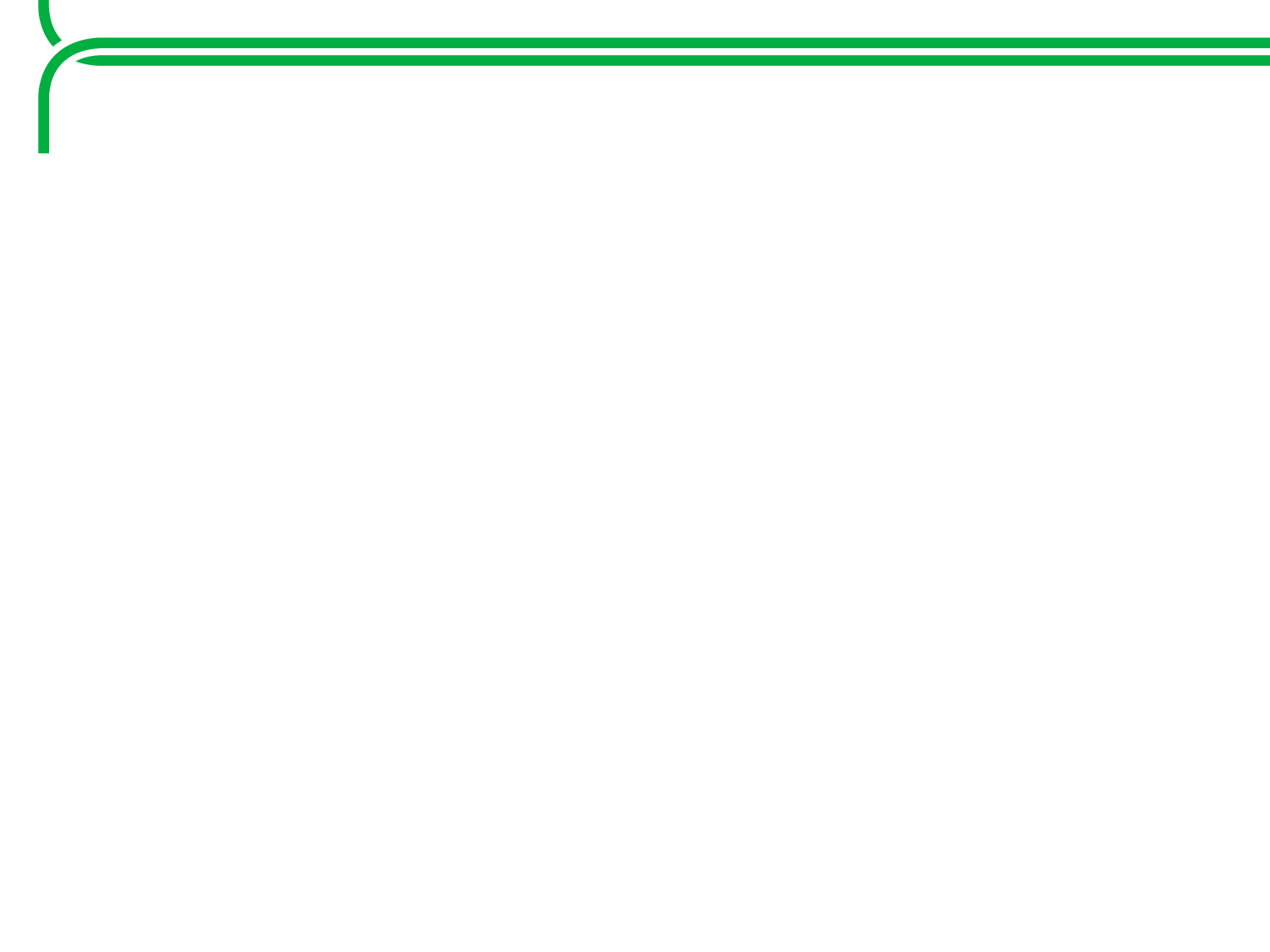 Spelling Correction as Ambiguity Resolution?
Most obvious in Vietnamese
com, cơm, côm, cốm, cộm, cỏm, cổm, cỗm, …
Mainly with food search, com means cơm=rice
What about putting more left out characters back?
Welcome to Indonesian :)
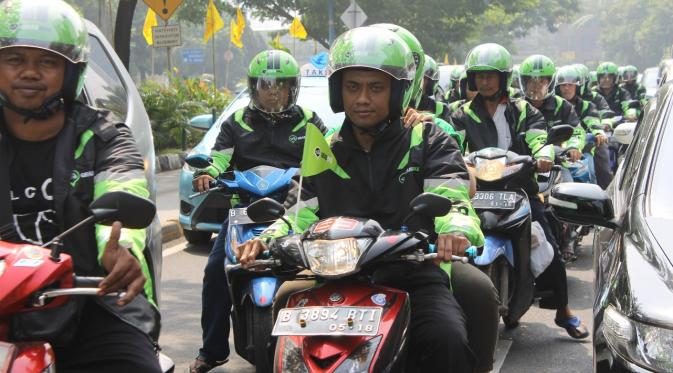 What are Grab users
 saying?
Grab has a lot of cross-lingual driver-passenger pairings.

Around half of dialogs are trying to find each other.
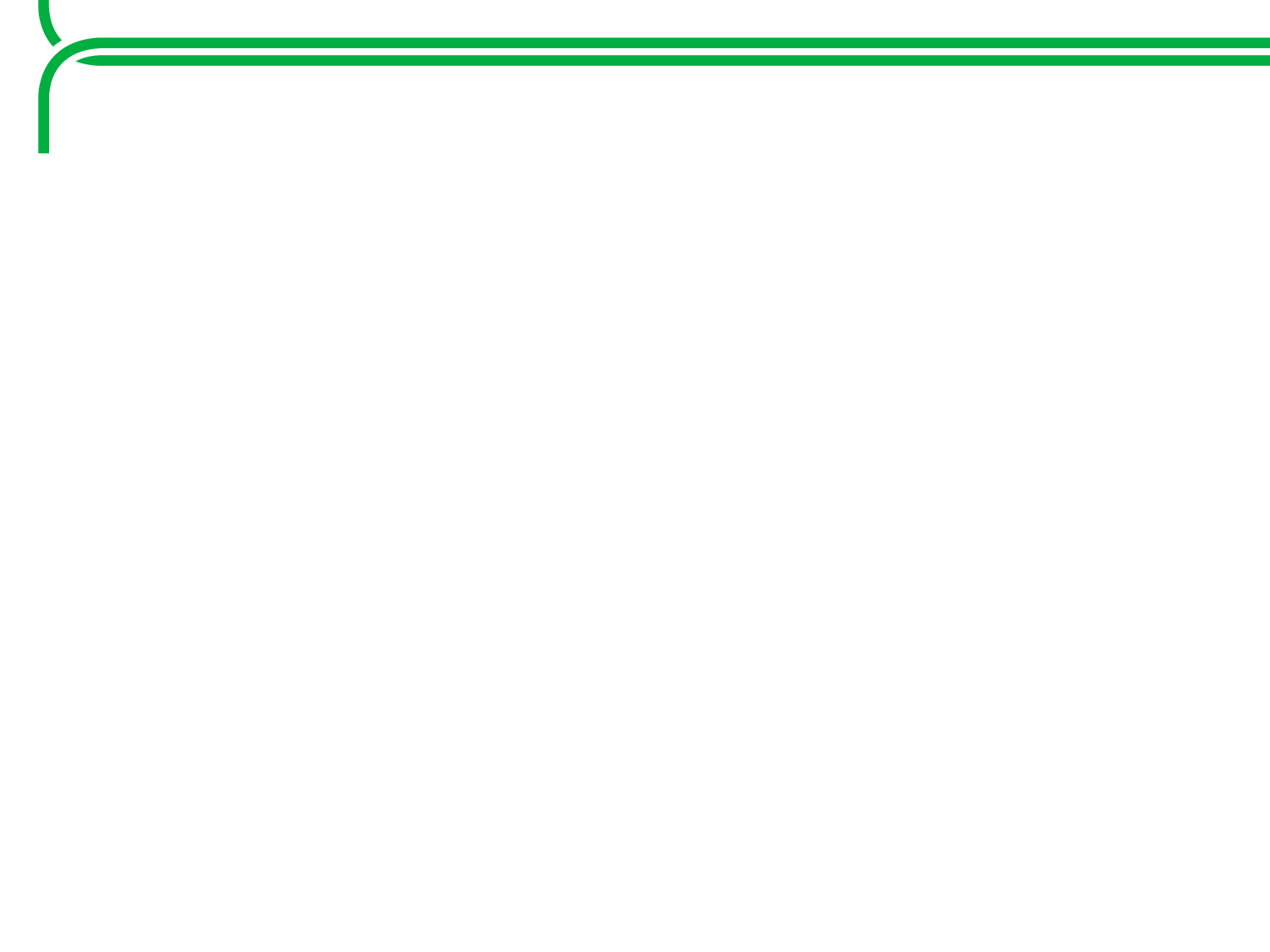 What are the words like?
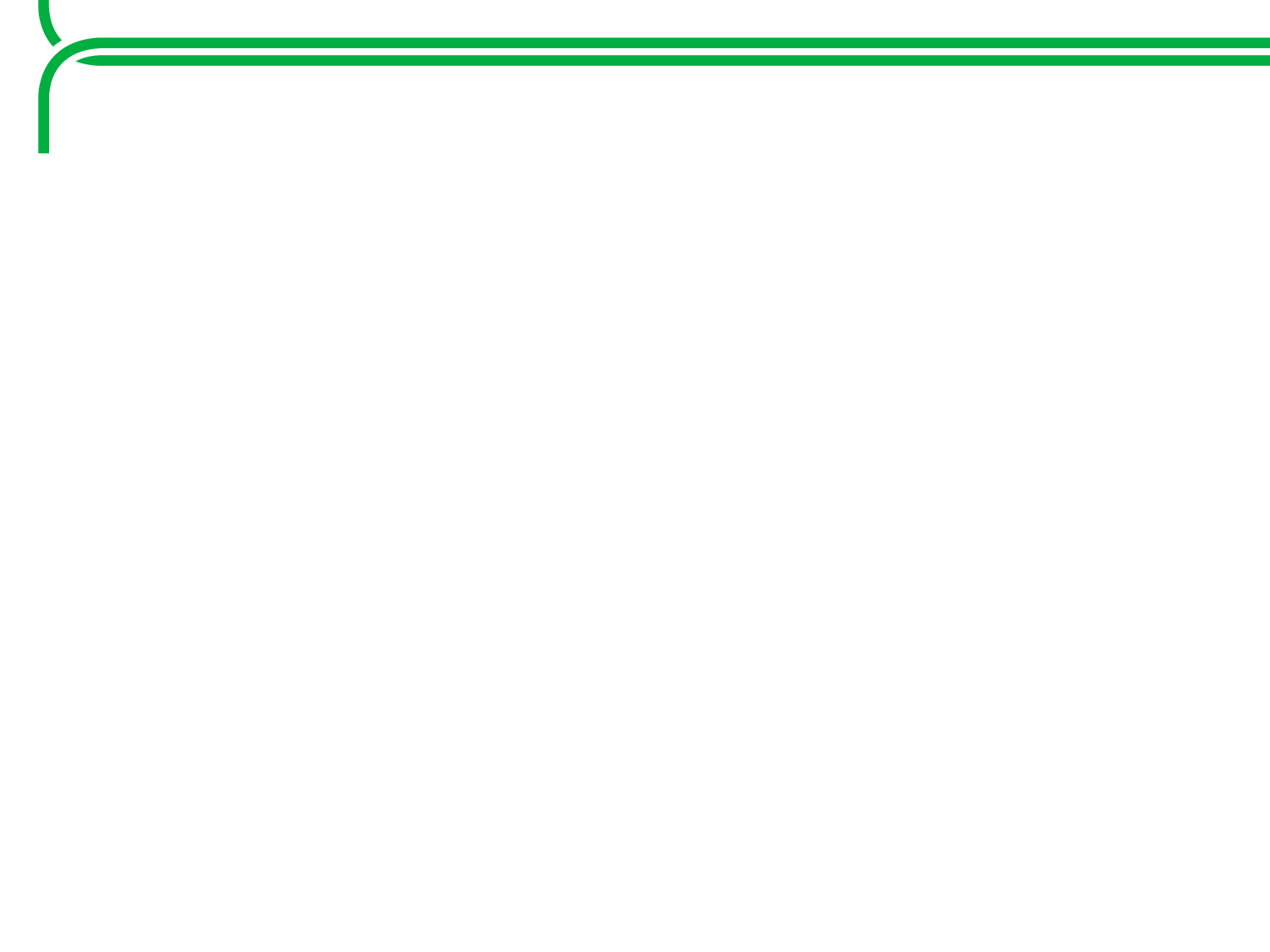 How might we make a character vector?
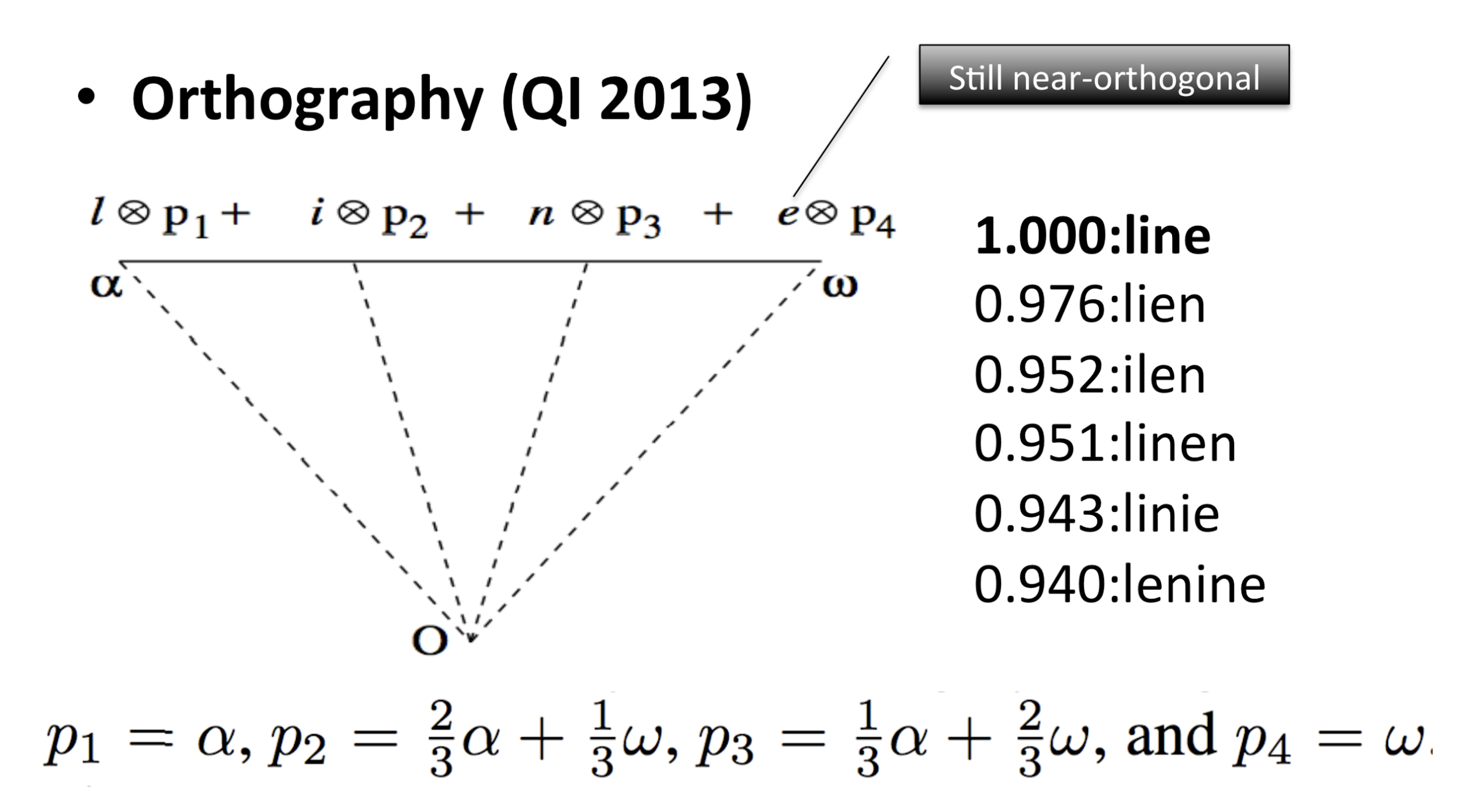 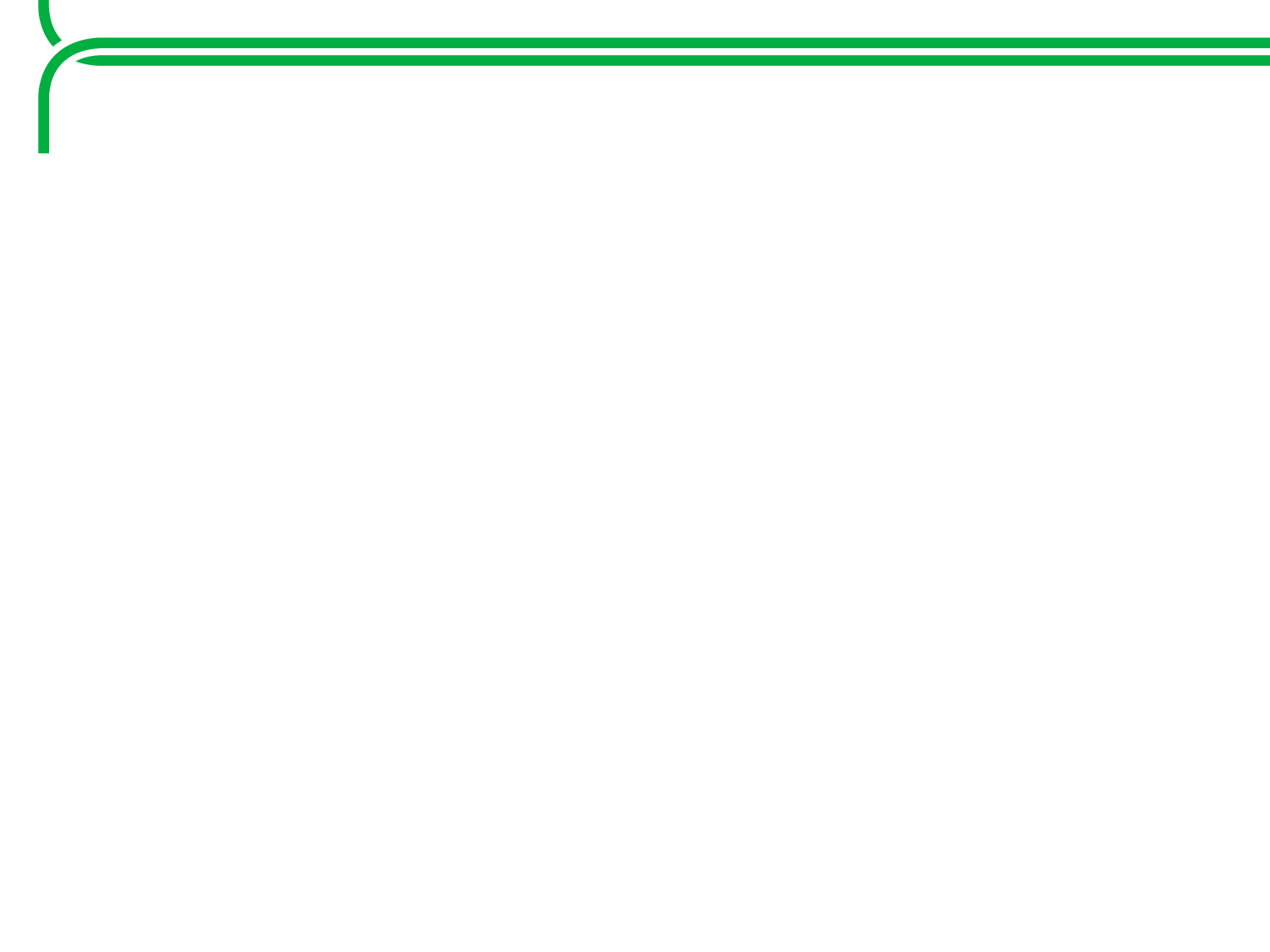 Typical Indonesian Keyword Rewrites
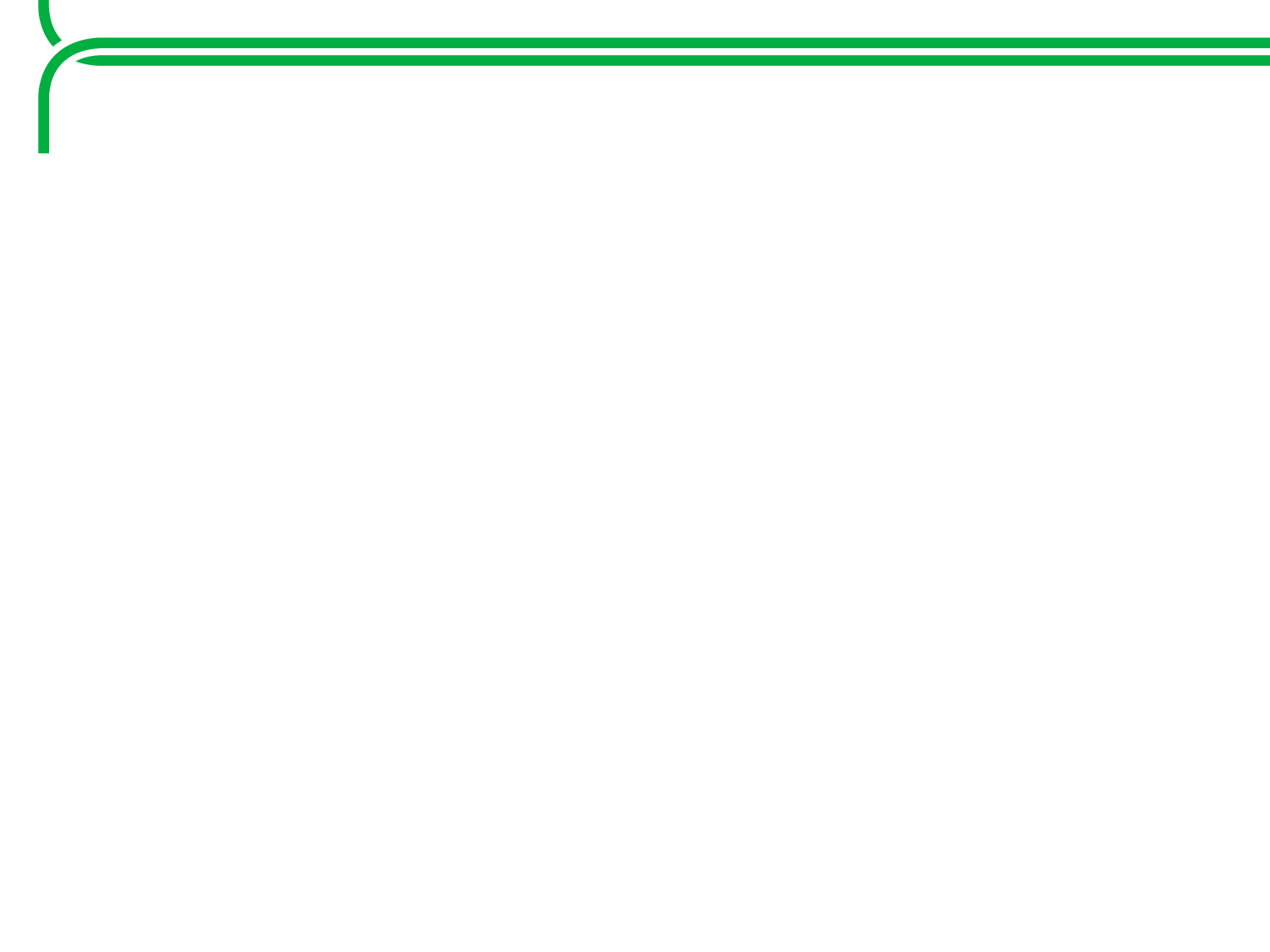 Things to note about these Orthographic Vectors
How to
pip install semvecpy
Why to try complex values?
Binding is O(dim) 
Add phase angles
O(dim log(dim)) with reals
Fast Fourier Transform
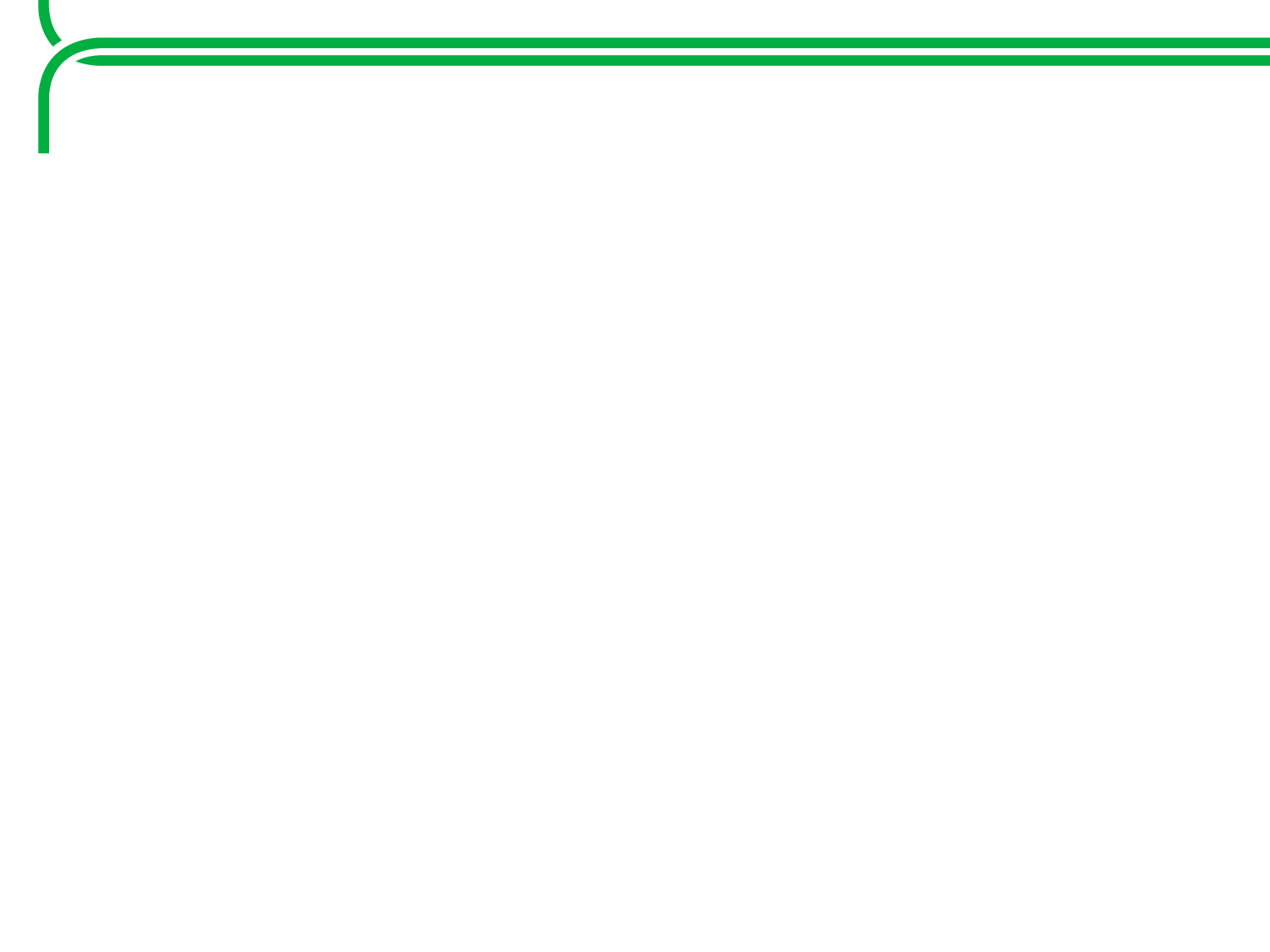 Conditional (Quantum?) Probability
Lots of rewrite rules are something like
P(what we wish user had written | what user wrote)
… and lots of the rest of language modelling is based on conditional probability
Quantum conditional probability for Quantum LMs?
For sequence models, is there another “interference” way to think of this?
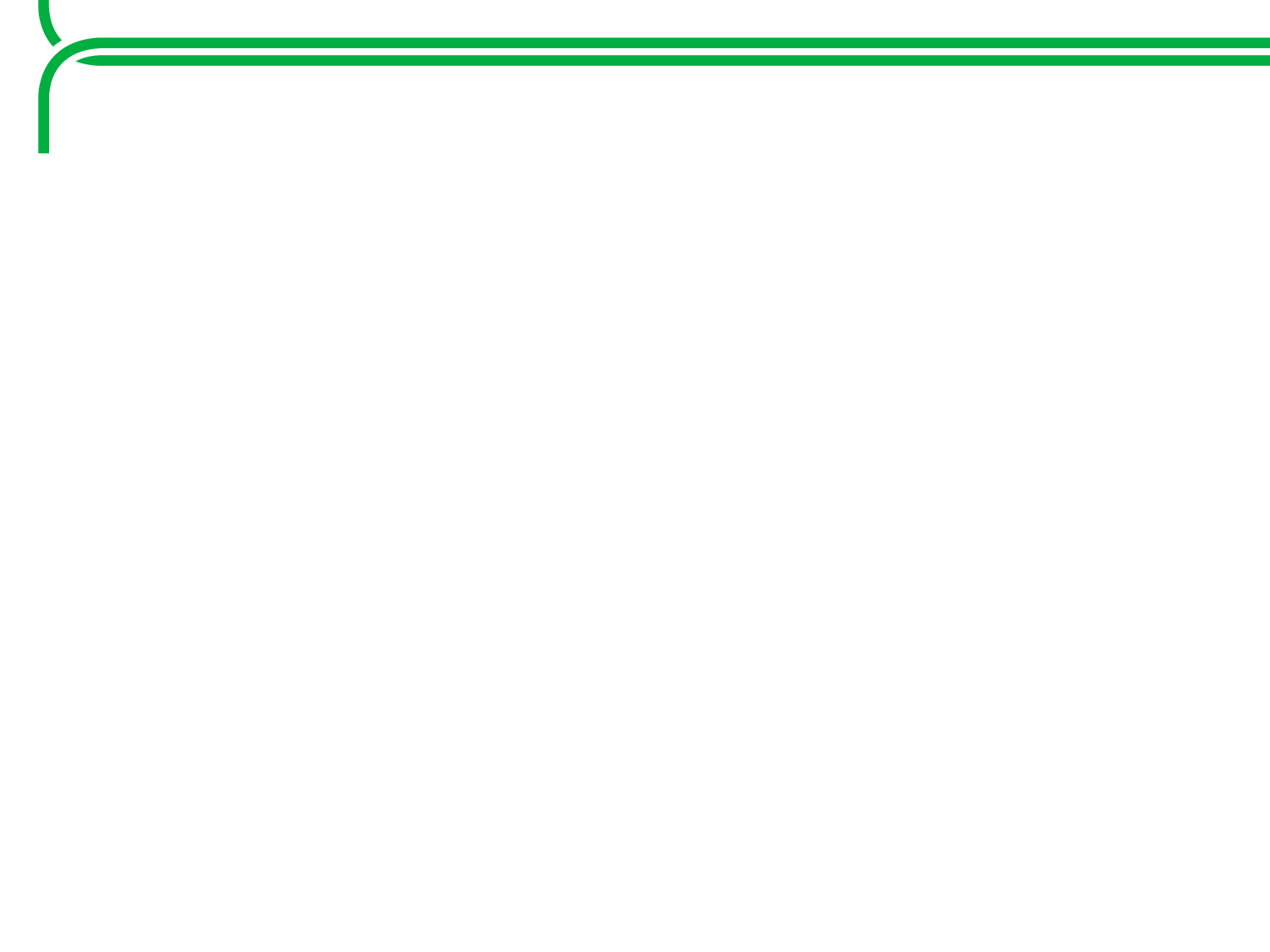 Thank you!
tanks   tnks    tank's  thaks   thnks   thank's tenks   thankz  thax    thq tankz   thank.s thansk  tankyou tkhs    tkx     thenks  thaxs   tengs   thc

Terima Kasih!
trmaksih        trimkash        trimasih        trrimakasih     trimkasi        timakasih       terimahkasih    terimksih       terimaksi       teeimakasih kasihpak        kasieh  kacih   kazih   kshh    kasiiihh        kseh    kcih    kasiiihhh       kasihhhhhh
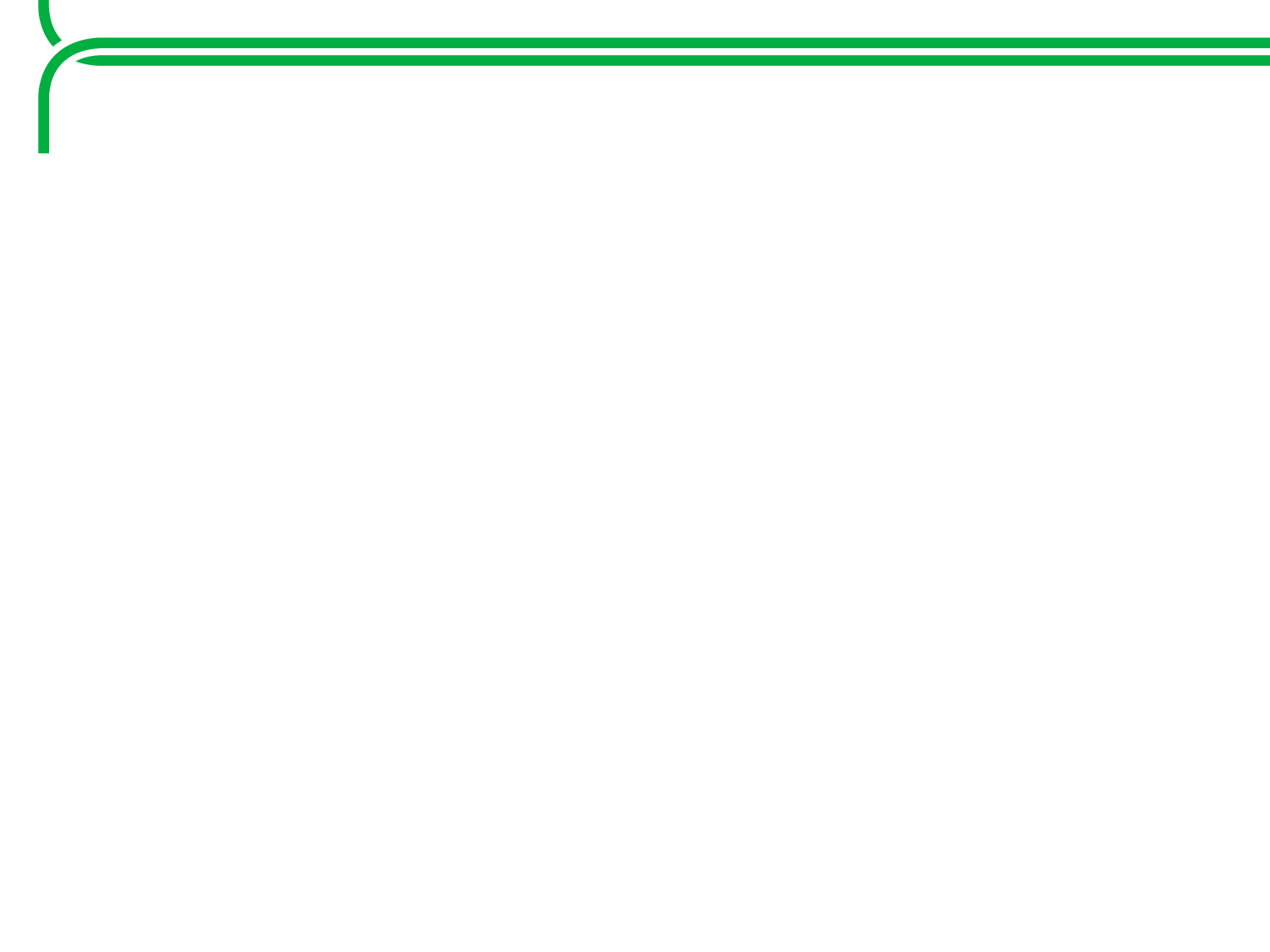 Template